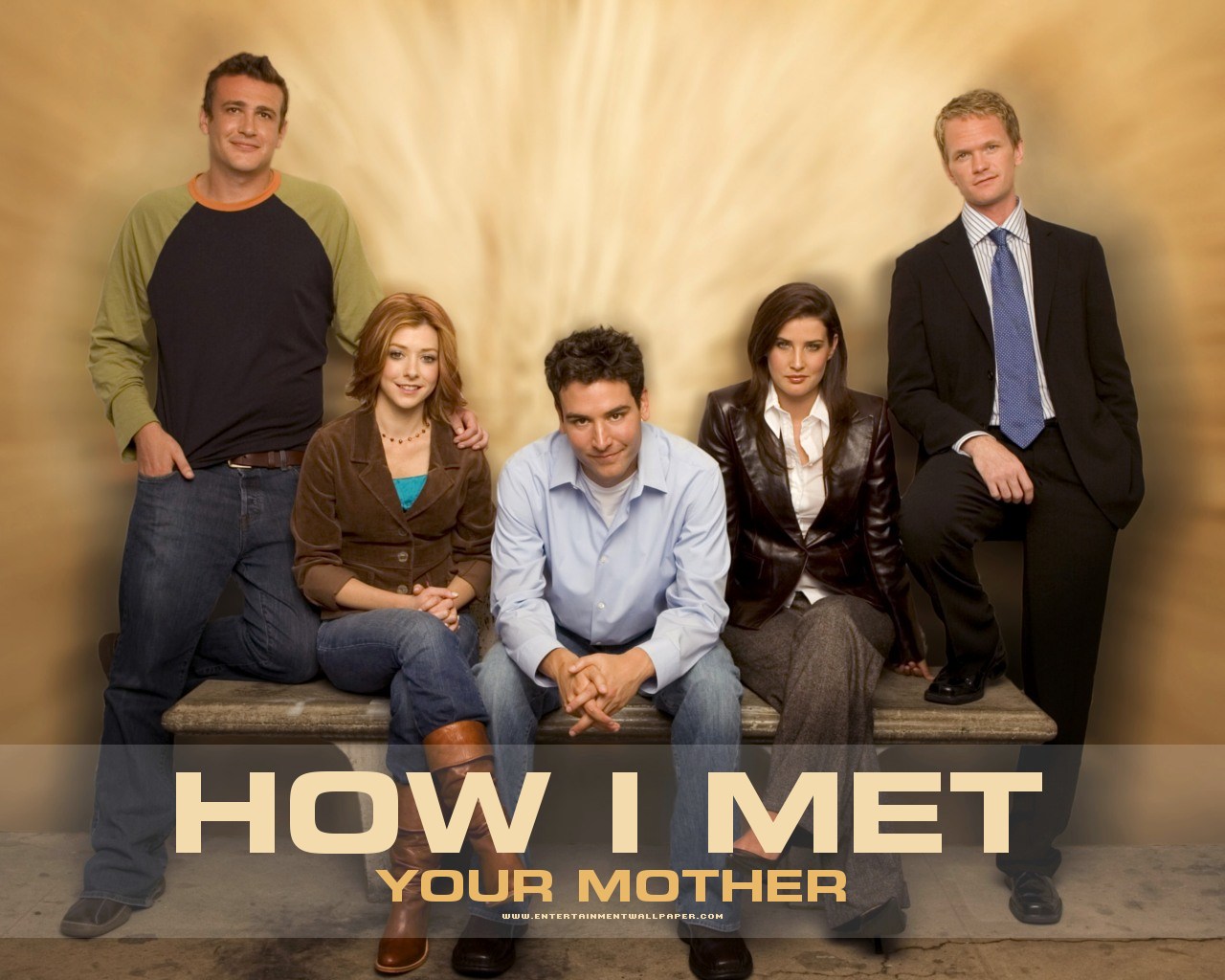 How I met your mother
Plan de l’exposé :

Présentation générale de la série

Les personnages

Rapprochement avec ‘Friends’
Présentation générale 
de la série
Présentation générale de la série
Une sitcom américaine originale

Créée par Craig Thomas et Carter Bays

Première diffusion le 19 septembre 2005 sur CBS

5ème saison aux USA (4ème en France)
Présentation générale de la série
Le synopsis : un père raconte à ses deux enfants via des flashbacks les années qui ont précédé la rencontre de leur mère.

Le narrateur se situe en 2030, mais les anecdotes se déroulent à la fin des années 2000.

Les deux lieux principaux : 
l’appartement du personnage principal
le pub irlandais : Le McLaren’s
Présentation générale de la série
22 minutes par épisode

Budget d’environ 750 000 $ 

Entre 8 et 10 millions de téléspectateurs

Quelques récompenses : 
Meilleure direction artistique (Emmy Awards 2006, 2007, 2008, 2009)
Nomination pour la meilleur série Comédie (Em. Aw. 2009)
Nomination pour la meilleur série TV et meilleur acteur TV dans la catégorie comédie (Teen Choice Award 2008)
Les personnages
Les personnages
Ted Mosby
Au début de la série il a 27 ans et démarre une carrière d’architecte

Il vit en collocation avec son meilleur ami Marshall

A la recherche du grand Amour, il va d’échec en échec
Les personnages
Ted Mosby
Les personnages
Marshall Eriksen
C’est le meilleur ami de Ted, avec lequel il vit en collocation

Il est fiancé à Lily, avec laquelle il est en couple depuis 9 ans

Etudiant en droit, il rêve de devenir juriste pour protéger l’environnement
Les personnages
Marshall Eriksen
Les personnages
Lily Aldrin
C’est la fiancée de Marshall

Elle travaille en tant qu’institutrice dans une école maternelle

Elle rêve de devenir artiste peintre
Les personnages
Lily Aldrin
Les personnages
Barney Stinson
Il se considère comme le meilleur ami de Ted, mais aussi comme son mentor

Selon lui, les trois mots-clés de la réussite sont costume, sexe et argent

Il travaille dans une banque 

Il passe le plus clair de son temps à draguer
Les personnages
Barney Stinson
Les personnages
Robin Scherbatsky
D’origine canadienne, elle est arrivée à NYC en 2005 

Après avoir jouer au tennis et chanter dans son enfance, elle est finalement devenue journaliste

Elle présente le journal sur la chaîne locale Metro News 1

Pendant les premières saisons, Ted est fou amoureux d’elle
Les personnages
Robin Scherbatsky
Rapprochement avec ‘Friends’
rapprochement avec ‘friends’
Une histoire d’amitié qui se déroule à New-York dans les deux cas 

Le thème est sensiblement le même

Les lieux principaux sont similaires

Apparition de Guest Stars :
Enrique Iglesias, Heidi Klum, Britney Spears , etc (HIMYM)
Robin Williams, Bruce Willis, Brad Pitt, George Clooney, etc (Friends)
rapprochement avec ‘friends’
Un couple mythique (Lily&Marshall / Monica&Chandler) et un couple qui se cherche (Robin & Ted / Rachel & Ross)

Les caractères des personnages sont proches, et on peut faire des analogies :  

Ted  		↔	 Ross
Marshall 	↔ 	Chandler
Lily 		↔ 	Monica
Robin 	↔	Rachel
Barney 	↔	Joey
Source et liens diverses
Sources

www.howimetyourmother.fr/
http://fr.wikipedia.org/wiki/How_I_Met_Your_Mother/
http://how-i-met-your-mother.hypnoweb.net/

Liens pour regarder la série  

www.himym-tv.com/
www.alloshowtv.com/